Game of Card for Genders
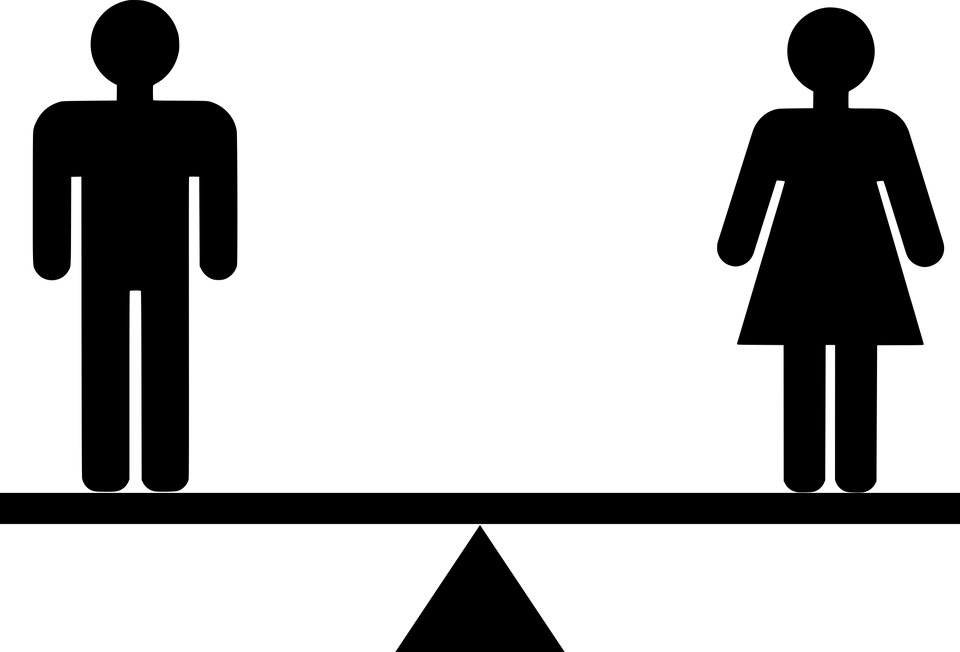 [Speaker Notes: Notes for Teacher - < Information for further reference or explanation >
Suggestions: <Ideas/ Images/ Animations / Others – To make better representation of the content >
Source of Multimedia used in this slide -  <Please provide source URL where we find the image and the license agreement> 

Silhouette: https://pixabay.com/vectors/equal-equality-equilibrium-gender-5366151/]
Genders - Game of Cards
AIM: 
Identify nouns as masculine or feminine.
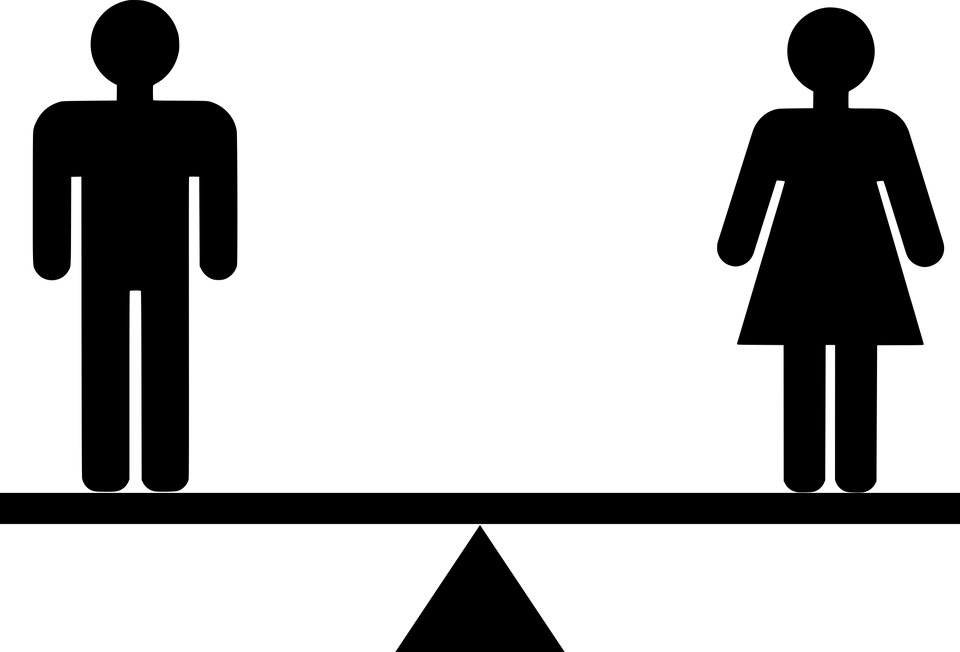 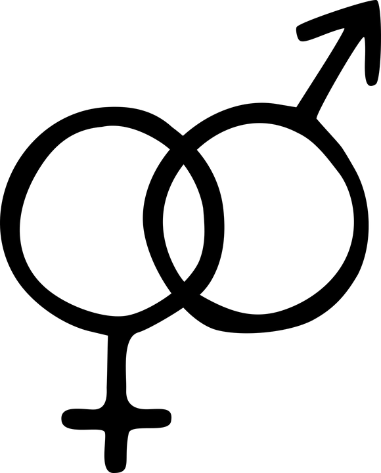 [Speaker Notes: Notes for Teacher - < Information for further reference or explanation >
Suggestions: <Ideas/ Images/ Animations / Others – To make better representation of the content >
Source of Multimedia used in this slide -  <Please provide source URL where we find the image and the license agreement> 

Silhouette: https://pixabay.com/vectors/equal-equality-equilibrium-gender-5366151/
Male/Female: https://pixabay.com/vectors/female-gender-genders-male-sex-1294230/]
Resources Required
1. Small cards with pictures and words of a variety of nouns.
2. Two bigger cards with Masculine and Feminine written separately on them.
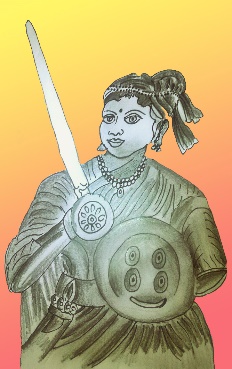 FEMININE
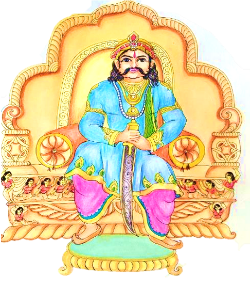 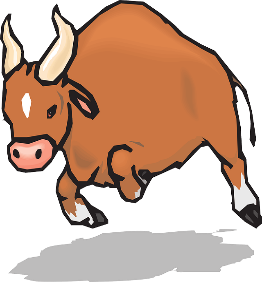 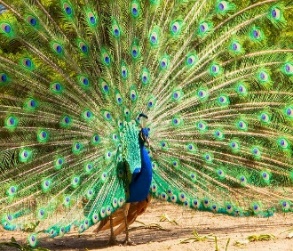 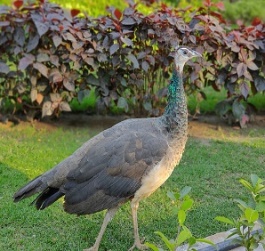 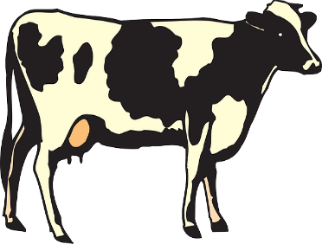 MASCULINE
BOY
MOTHER
FATHER
GIRL
[Speaker Notes: Notes for Teacher - < Information for further reference or explanation >
Suggestions: <Ideas/ Images/ Animations / Others – To make better representation of the content >
Source of Multimedia used in this slide -  <Please provide source URL where we find the image and the license agreement> 

Peacock - <https://pixabay.com/photos/peacock-feather-color-colorful-4237113/>
Peahen - <https://pixabay.com/photos/peahen-bird-peafowl-nature-animal-4859288/>
Cow - <https://pixabay.com/vectors/cow-livestock-cattle-farm-animal-44695/>
Bull - <https://pixabay.com/vectors/bull-horns-charging-matador-angry-45978/>
Queen: SSSVV Image Gallery: Search Keyword “queen”
King: SSSVV Image Gallery: Search Keyword “king”]
Lets Play
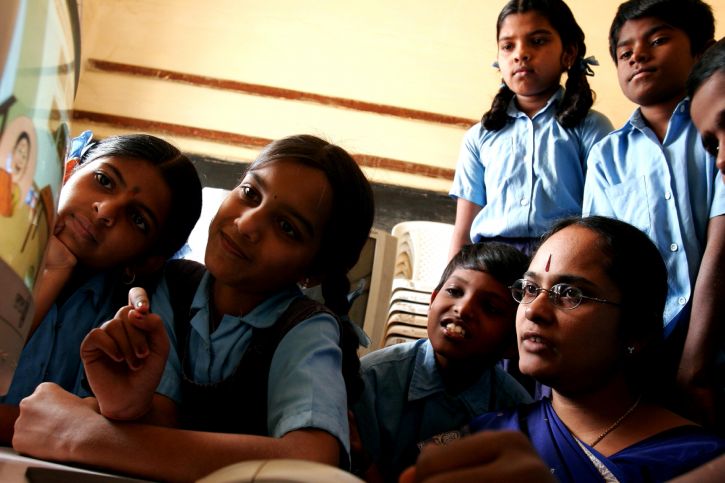 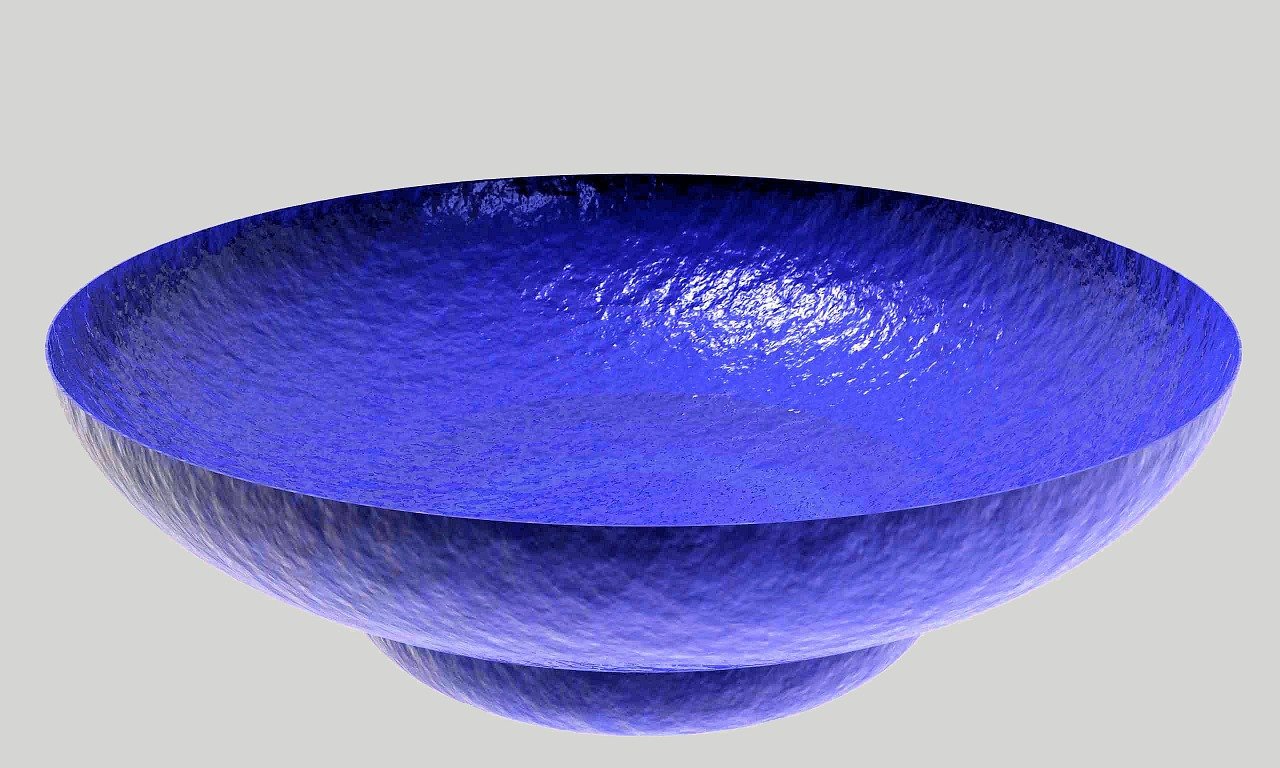 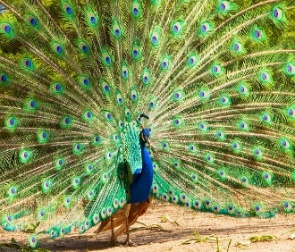 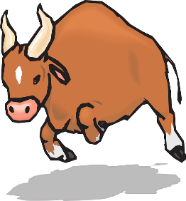 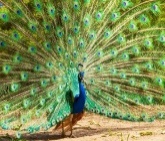 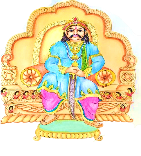 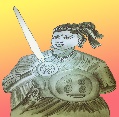 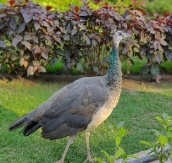 SHE
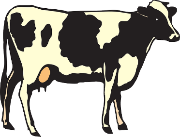 GIRL
FATHER
MOTHER
GIRL
BOY
Bowl Containing all Cards
Pick a card
[Speaker Notes: Notes for Teacher - < Information for further reference or explanation >
Suggestions: <Ideas/ Images/ Animations / Others – To make better representation of the content >
Source of Multimedia used in this slide -  <Please provide source URL where we find the image and the license agreement> 
sBowl: https://pixabay.com/photos/dish-bowl-glass-colorful-blue-366197/]
Keep Playing Till Bowl is Empty
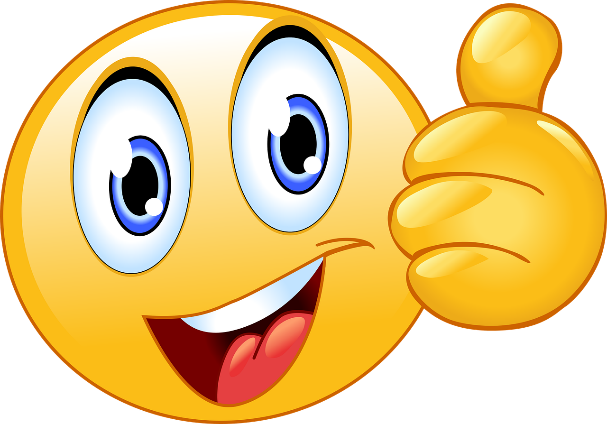 FEMININE
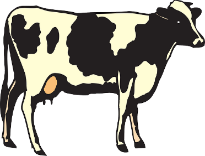 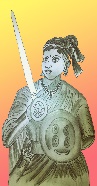 MOTHER
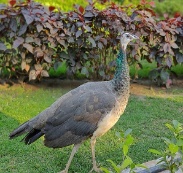 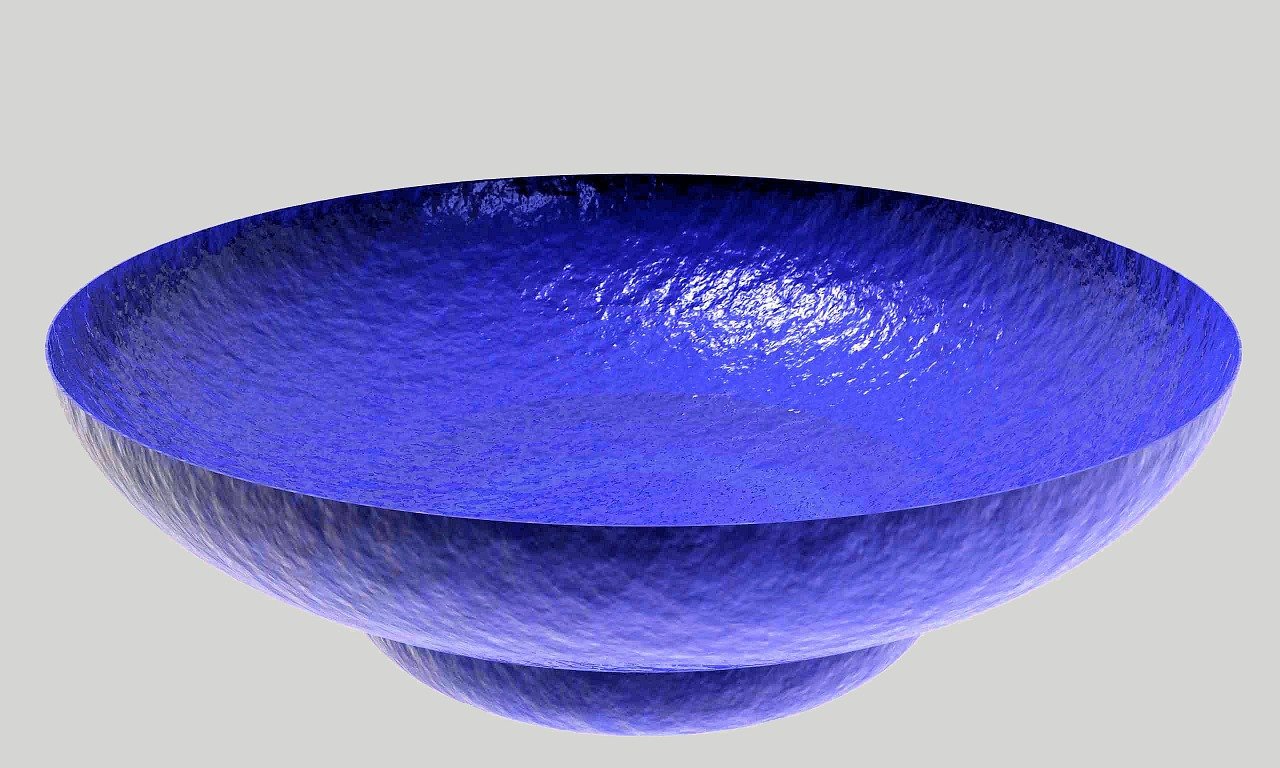 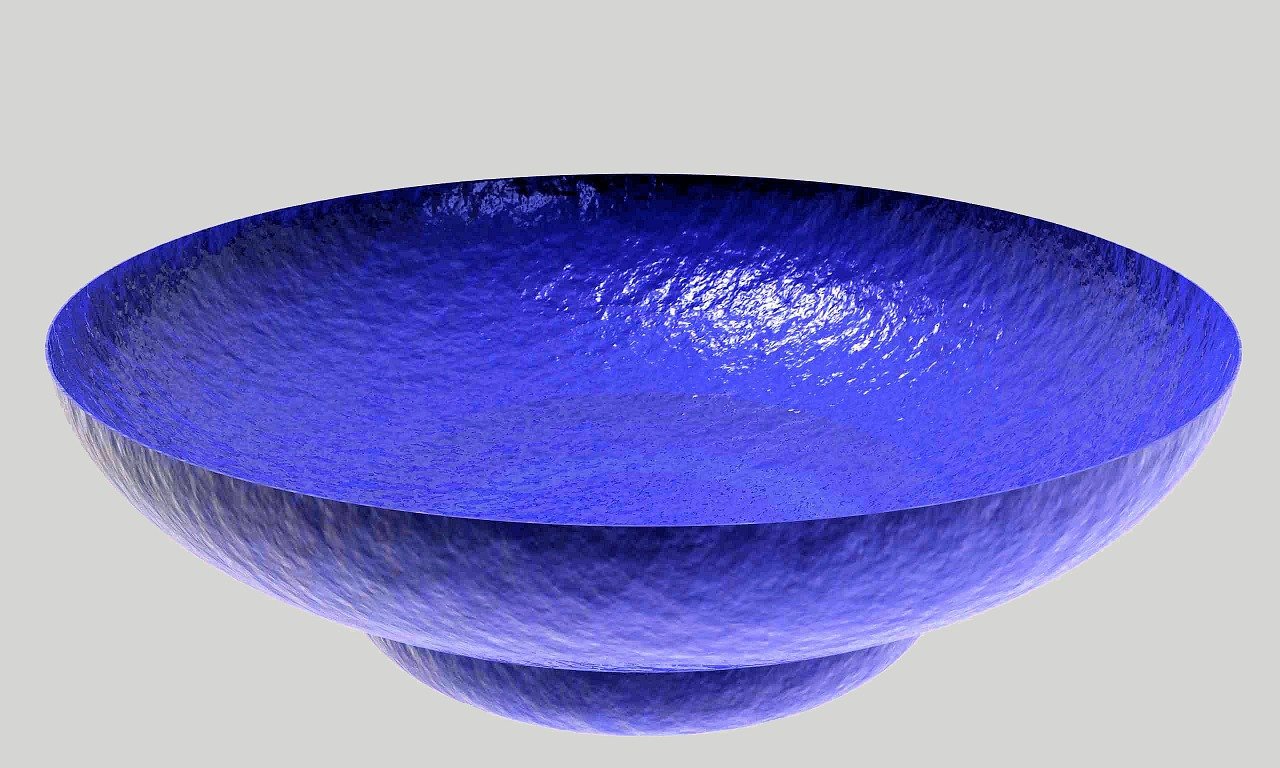 GIRL
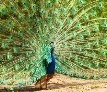 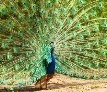 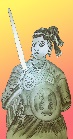 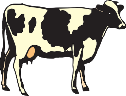 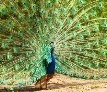 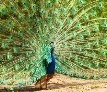 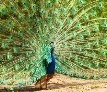 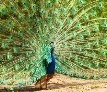 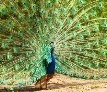 MASCULINE
BOY
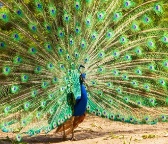 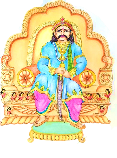 FATHER
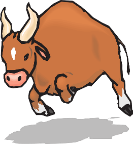 [Speaker Notes: Notes for Teacher - < Information for further reference or explanation >
Suggestions: <Ideas/ Images/ Animations / Others – To make better representation of the content >
Source of Multimedia used in this slide -  <Please provide source URL where we find the image and the license agreement> 
Thumbs up emoji: https://pixabay.com/vectors/thumbs-up-smiley-face-emoji-happy-4007573/]
MM INDEX
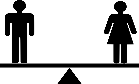 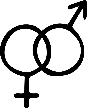 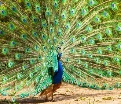 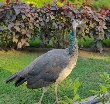 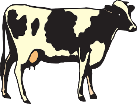 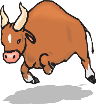 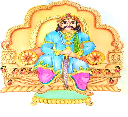 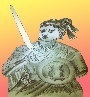 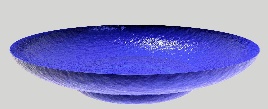 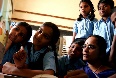 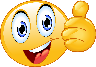 [Speaker Notes: Notes for Teacher - < Information for further reference or explanation >
Suggestions: <Ideas/ Images/ Animations / Others – To make better representation of the content >
Source of Multimedia used in this slide -  <Please provide source URL where we find the image and the license agreement>]